Гидросфера.
Вода на Земле.
Выполнила учитель географии МКОУ «Радофинниковская ООШ»
Гафарова Валентина Николаевна
Цели урока
Повторить три состояния воды в природе и условия их образования;
Дать понятие гидросферы, как водной оболочки Земли, её составные части;
Показать связь гидросферы с другими оболочками;
Дать представление о Мировом круговороте воды и его сходства и отличия от малого круговорота воды в природе.
Развивать умение определять процесс в МКВ и его значение для природы и человека;
Воспитывать бережное отношение к водным ресурсам;
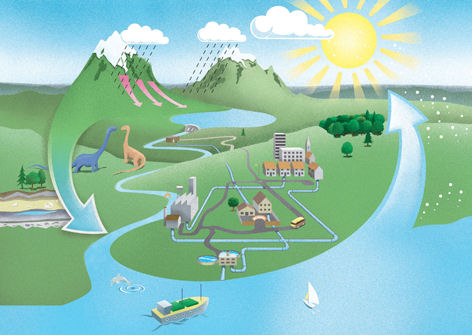 План урока
1. Гидросфера, её значение.
2. Мировой круговорот  воды в  
       природе.  Значение.
3    состояния   воды



to = 0o и выше                                                              
                                                                        to = очень высокая                       
                                        to = 0o и ниже
ЖИДКАЯ
ГАЗООБРАЗНАЯ
ТВЁРДАЯ
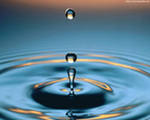 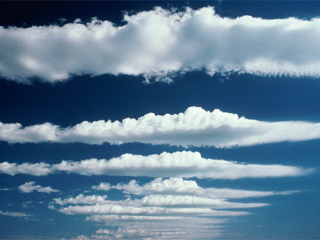 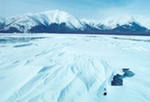 Гидросфера – водная оболочка Земли
     вода      шар 
                                      1) 96,5%-солёная (МО) океаны, моря
     
        ¾   земного  шара          2) 3,5%-пресная (воды суши)
                                                                                реки
                                                                                                             озёра
                                                                                                             ледники
                                                                                                             болота
                                                                                                       подземные воды
                                                        3)   вода в атмосфере
29%
71%
ИСТОЧНИК ЖИЗНИ

  БЫТ, ОТДЫХ           З Н А Ч Е Н И Е           ДОБЫЧА П.И.
                                                                                         промышленность                                          
                                                                                                 с/х
                                                    вода
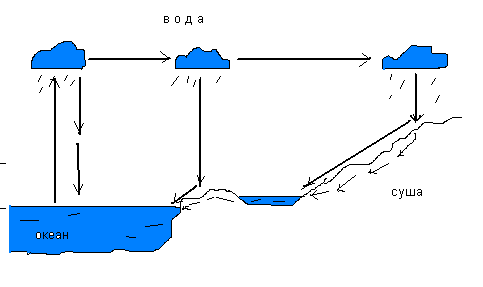 Мировой круговорот воды.     Значение
к  о  н  д  е  н  с  а  ц  и  я
перенос
перенос
И
С
П
А
Р
Е
Н
И
е
испарение
В
Ы
П
А
Д
Е
Н
И
е
выпадение
Воды суши:
реки, озёра, ледники, болота,
подземные воды
сток
сток
океан
суша
значение
Ж
Значение круговорота воды в природе
Перенос воды из водоёмов на сушу
Самоочищение воды
Перенос тепла и минеральных солей из океана на сушу
Связь оболочек Земли
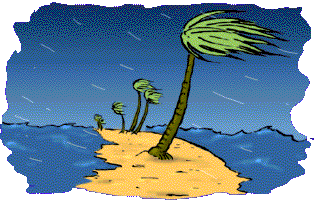 Выводы урока
ГИДРОСФЕРА - водная оболочка Земли
Основные части гидросферы: Мировой океан, воды суши, вода в атмосфере. Большая часть (96%) воды находится в Мировом океане
Вода на Земле находится в трёх состояниях: твёрдом, жидком, газообразном
Под действием солнечной энергии происходит Мировой круговорот воды в природе
ТЕСТ